Acknowledgements
Tom Caradoc-Davies   Ed Domning   George Meigs
Aina Cohen    Ana Gonzalez     Mike Soltis
UCSF   LBNL   SLAC

ALS 8.3.1 creator: Tom Alber 

UC Multicampus Research Programs and Initiatives (MRPI)
UCSF Program for Breakthrough Biomedical Research (PBBR) 
one-time NIH-DOE Inter-agency agreement (IAA)
Integrated Diffraction Analysis Technologies (IDAT)
Plexxikon, Inc.
M D Anderson CRC
Synchrotron Radiation Structural Biology Resource (SLAC)


The Advanced Light Source is supported by the Director, Office of Science, Office of Basic Energy Sciences, Materials Sciences Division, of the US Department of Energy under contract No. DE-AC02-05CH11231 at Lawrence Berkeley National Laboratory.
Conclusions
Measure your beam stability through a pinhole!
No such thing as “shutterless”
Pile up: problem for RT MX?
Solution: attenu-wait?
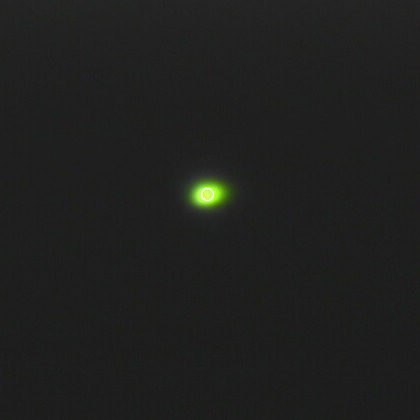 Measured Beam Flicker
Silicon PIN photodiode after pinhole
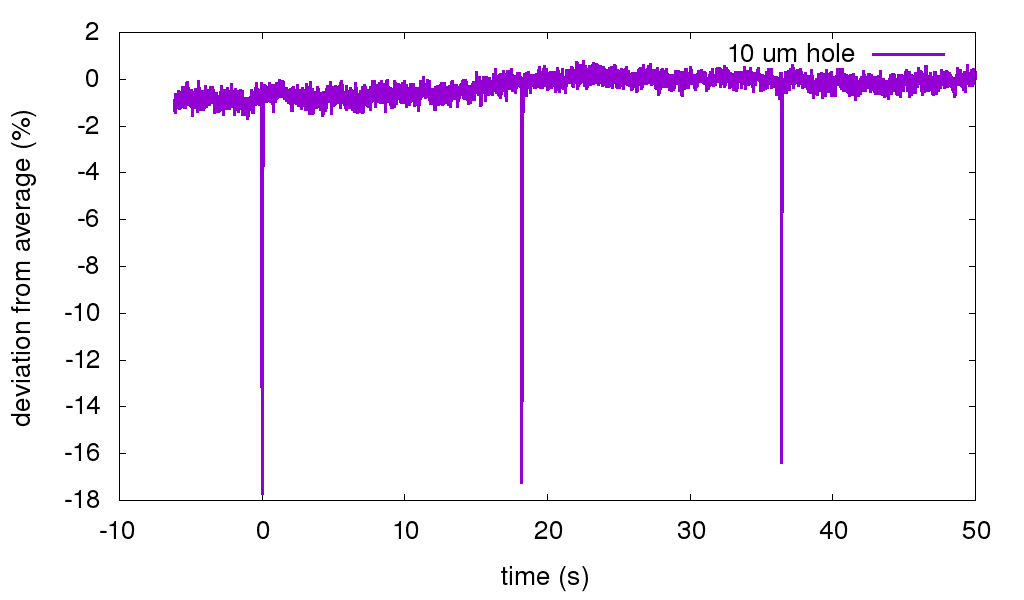 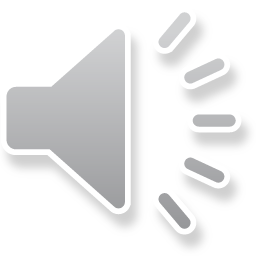 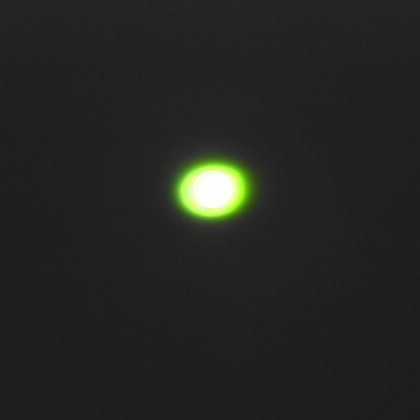 Measured Beam Flicker
Silicon PIN photodiode after pinhole
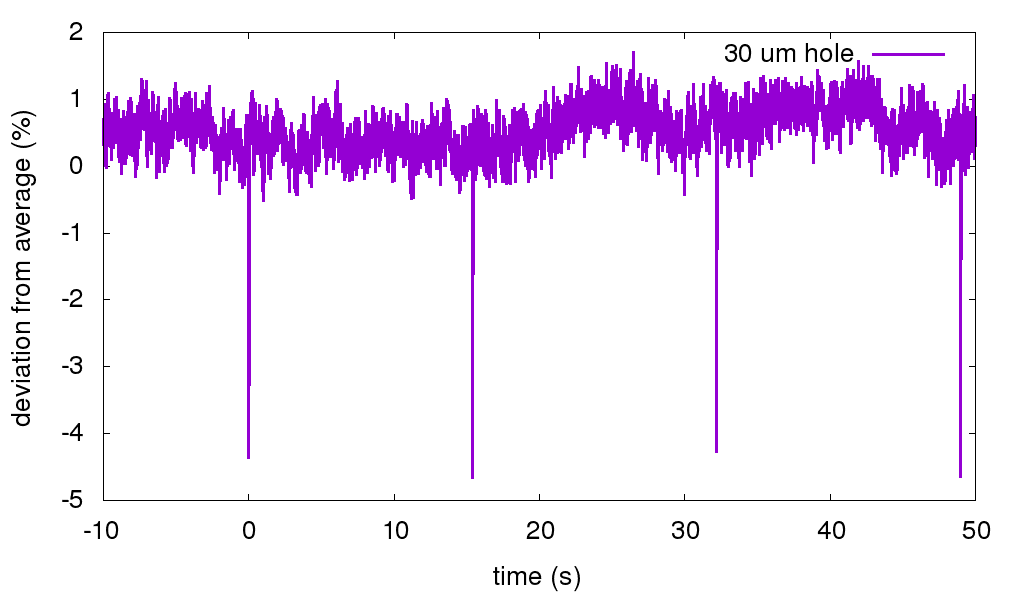 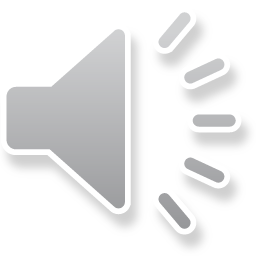 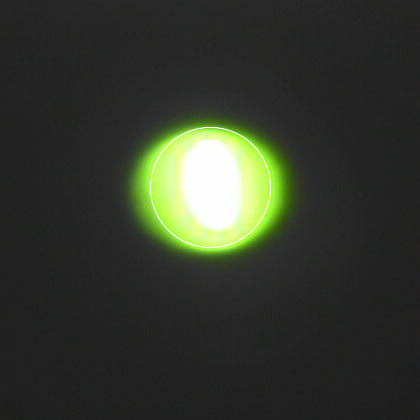 Measured Beam Flicker
Silicon PIN photodiode after pinhole
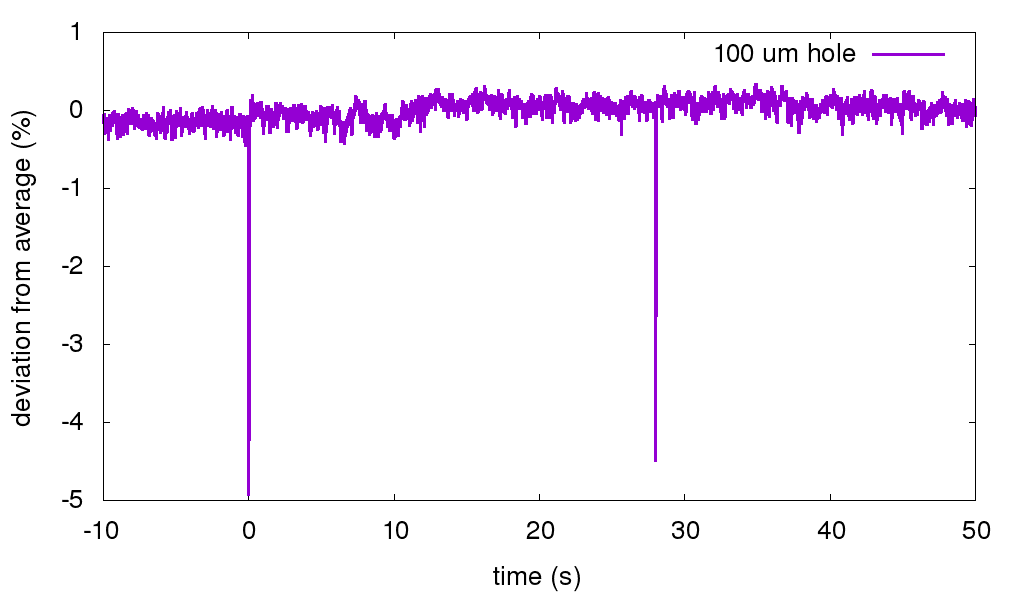 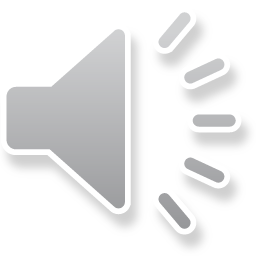 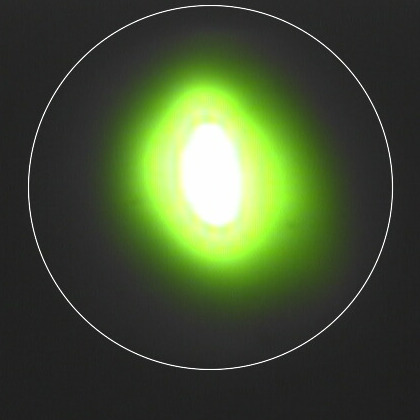 Measured Beam Flicker
Silicon PIN photodiode after pinhole
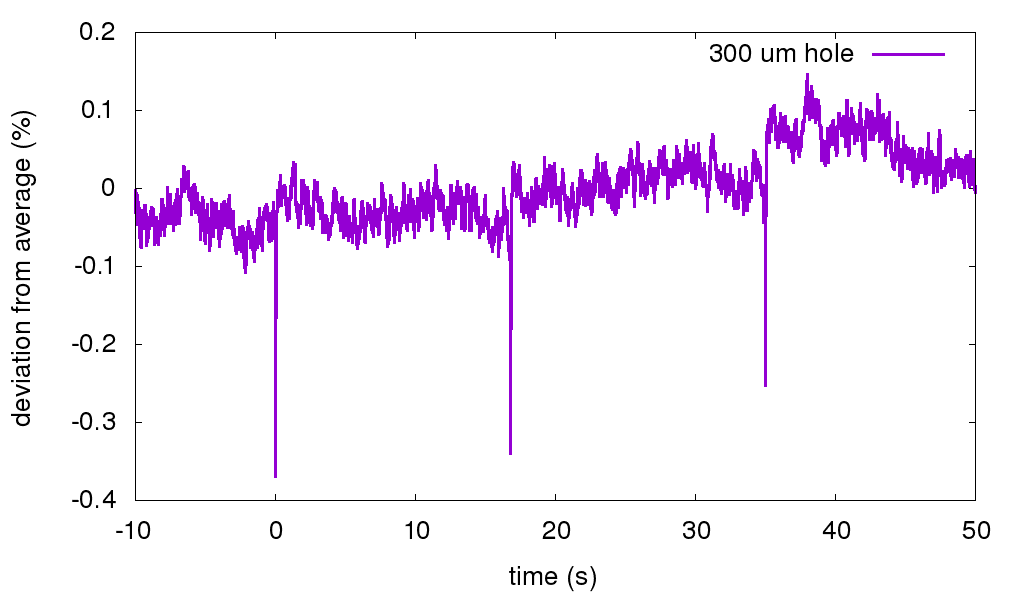 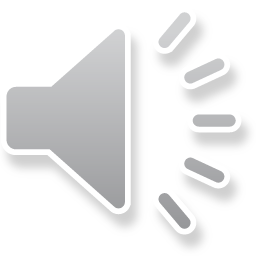 Top-up pulse vs pinhole size
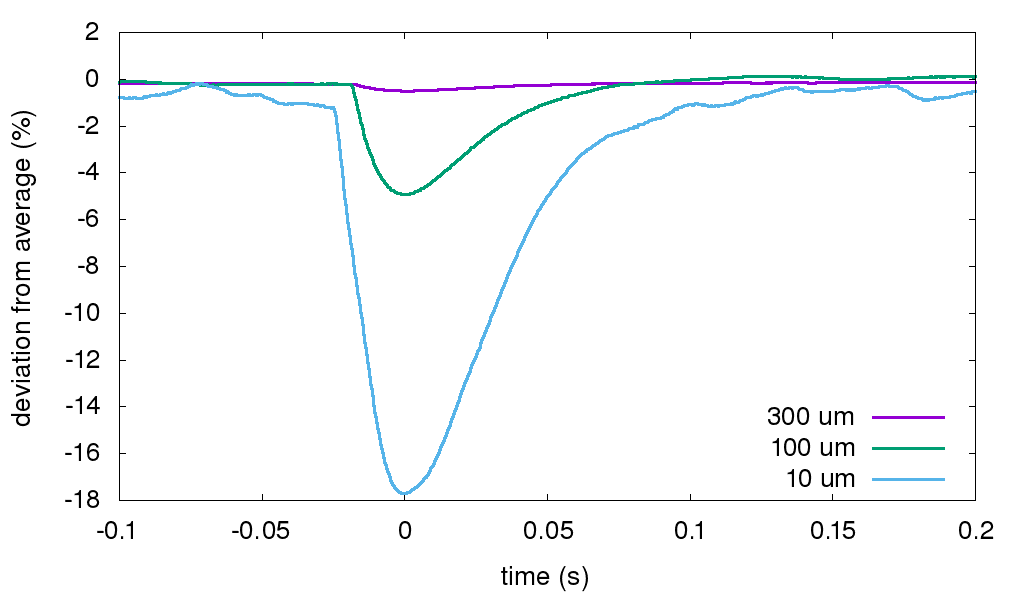 RMS flicker vs pinhole size
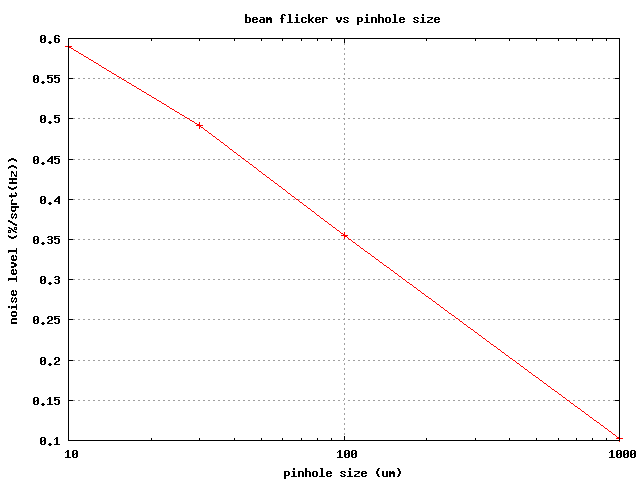 Noise level ( % / sqrt(Hz) )
10                                     100                                   1000
Pinhole size (μm)
What is the beam doing?
Not this
What is the beam doing?
Not this
What is the beam doing?
Must be this?
Beam Flicker
pinhole
removed
normalized flux through pinhole
time (seconds)
This is an Aperture!
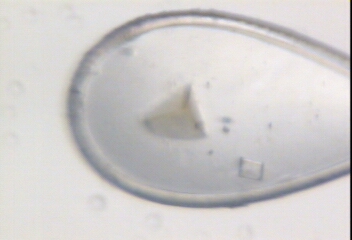 Pilatus pile-up for RT MX?same photons, different speeds
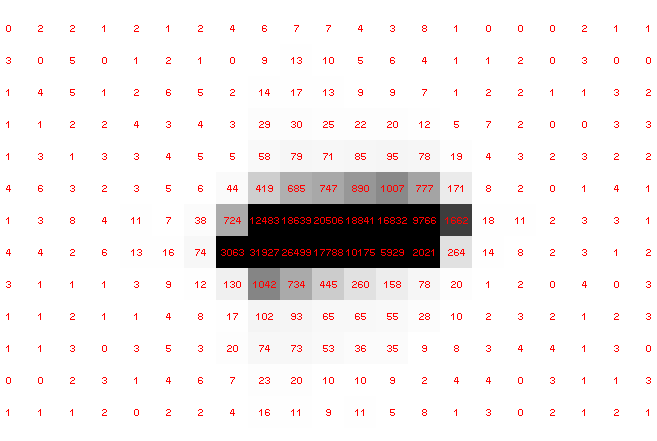 Sum of 193 shots with
193-fold attenuation
Pilatus pile-up for RT MX?same photons, different speeds
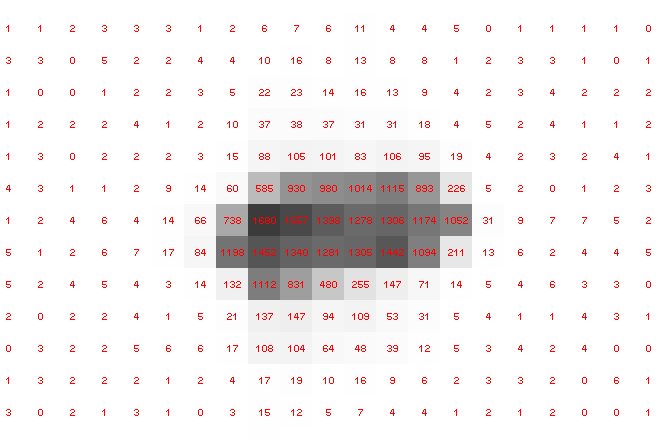 1 shot with
no attenuation
Pilatus pile-up for RT MX?same photons, different speeds
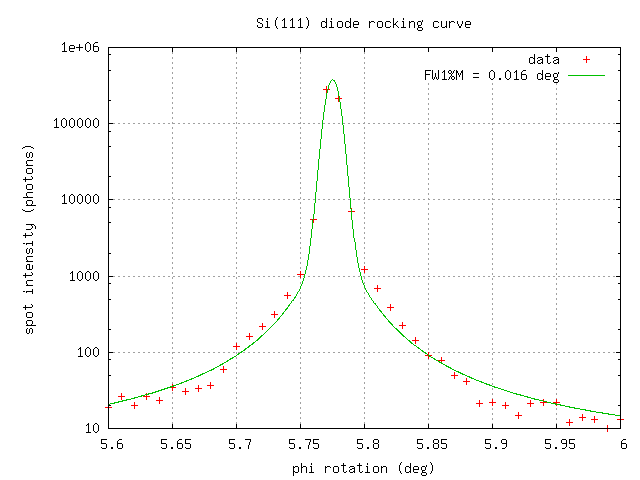 0.016° mosaic
Pilatus pile-up for RT MX?same photons, different speeds
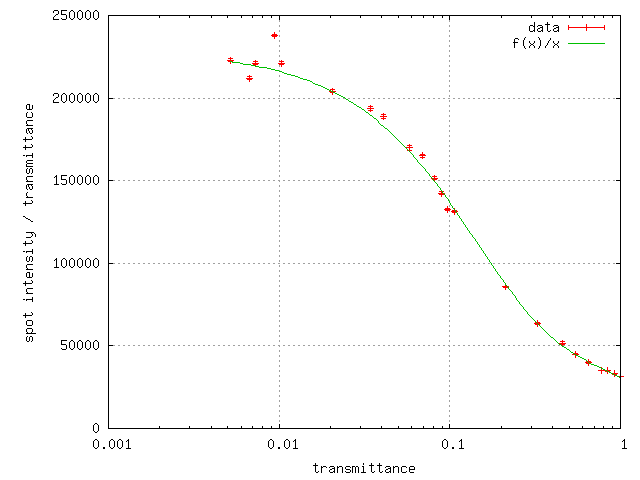 20 deg/s
0.016 deg mosaic
Pilatus pile-up for RT MX?same photons, different speeds
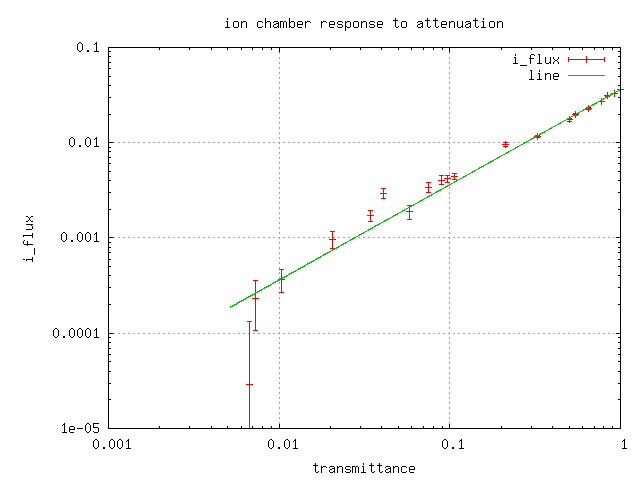 Flicker noise power spectrum
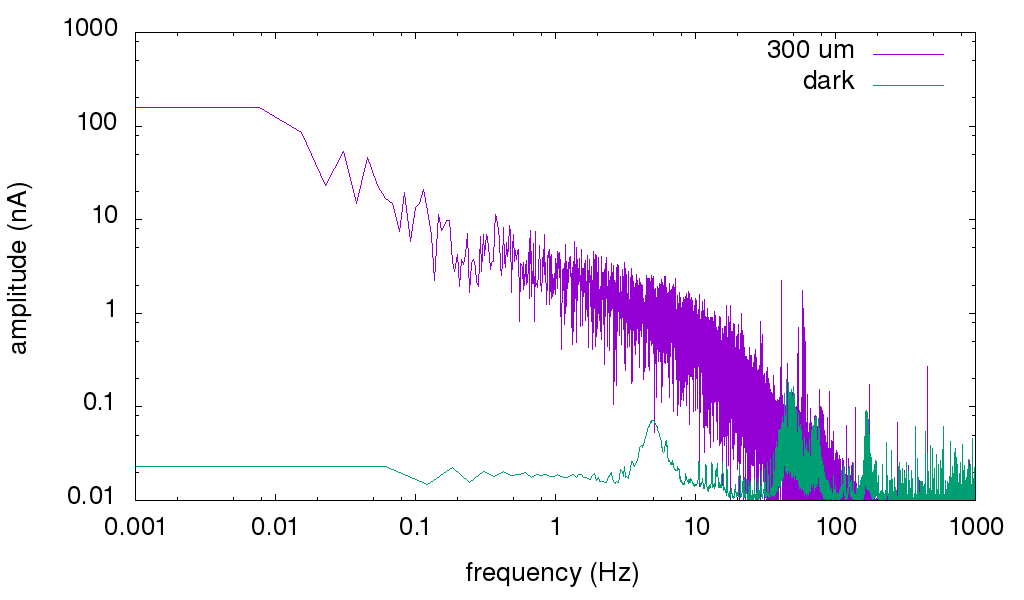 Flicker noise power spectrum
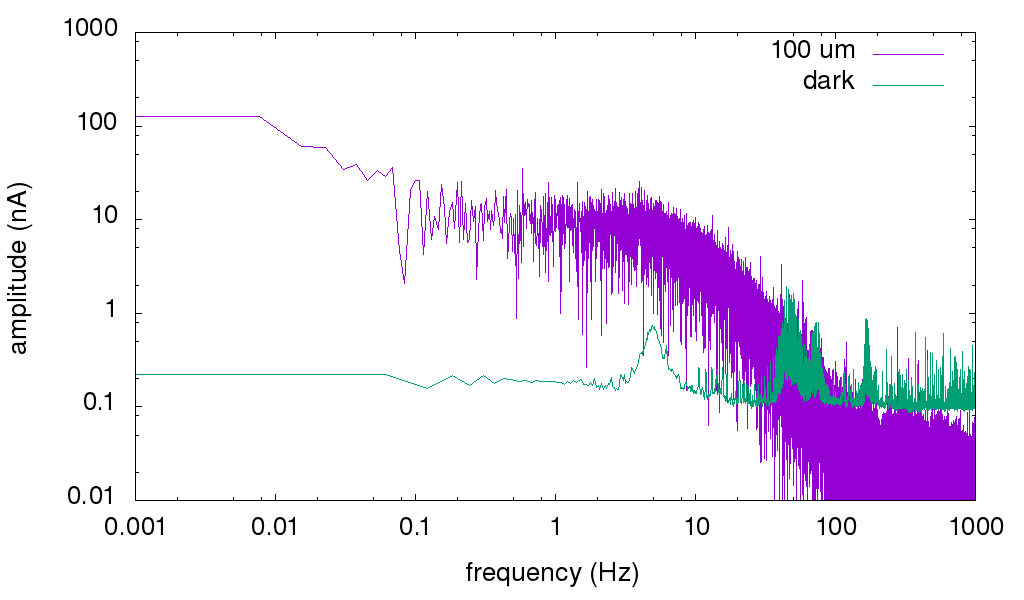 Flicker noise power spectrum
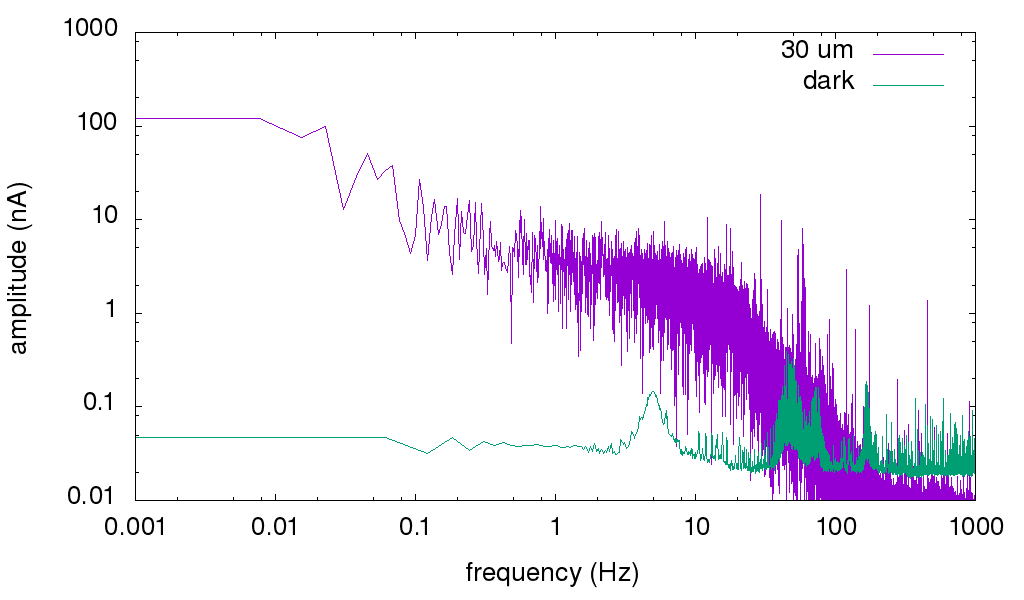 Flicker noise power spectrum
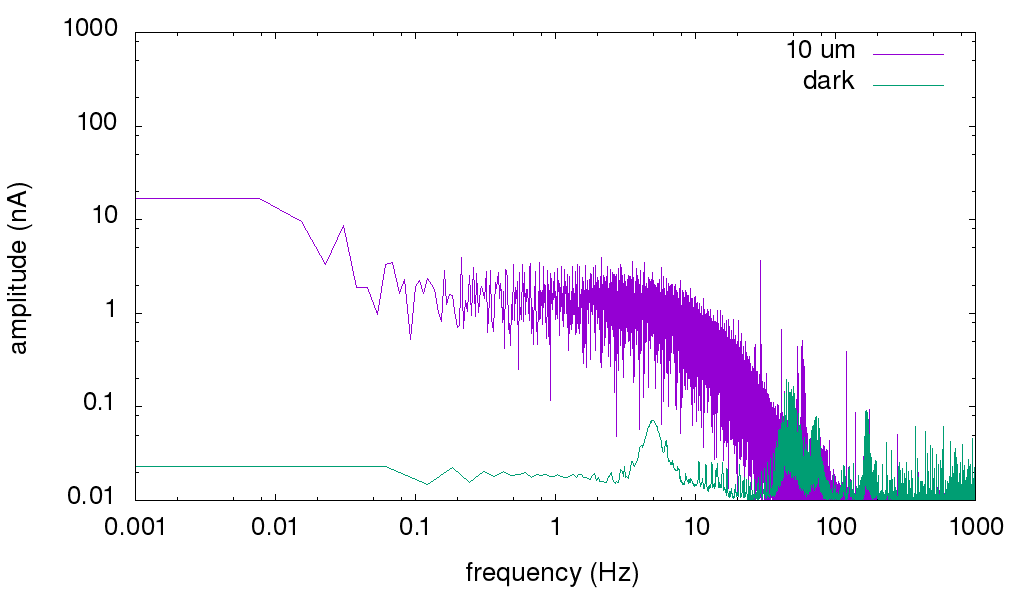 Shutter Jitter
PHIZ from MOSFLM (deg)
frame number
Shutter Jitter
PHIZ from MOSFLM (deg)
frame number
Shutter Jitter
shutter timing error (ms)
rms 0.47 ms
frame number
What are these?
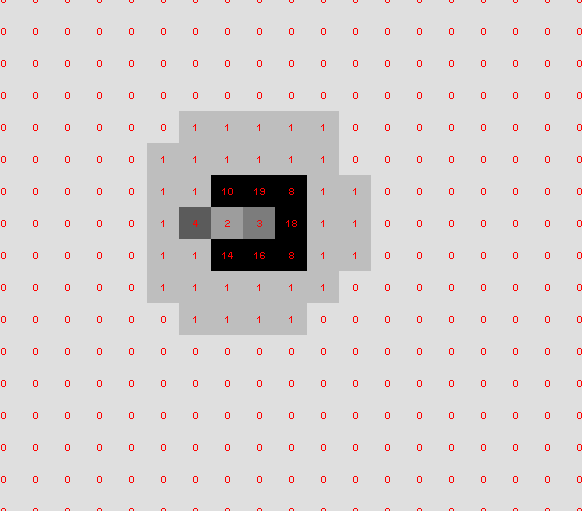 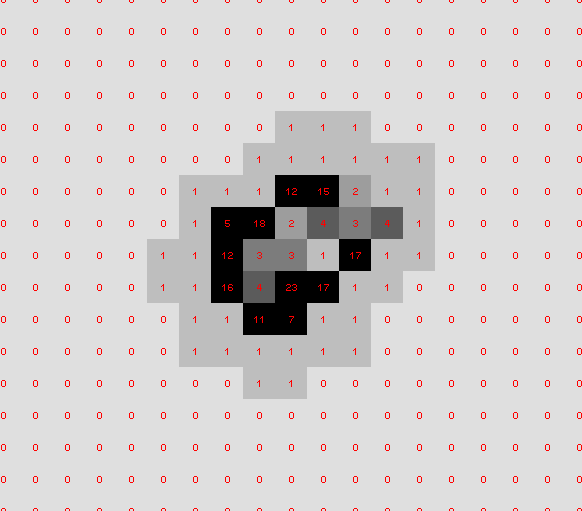 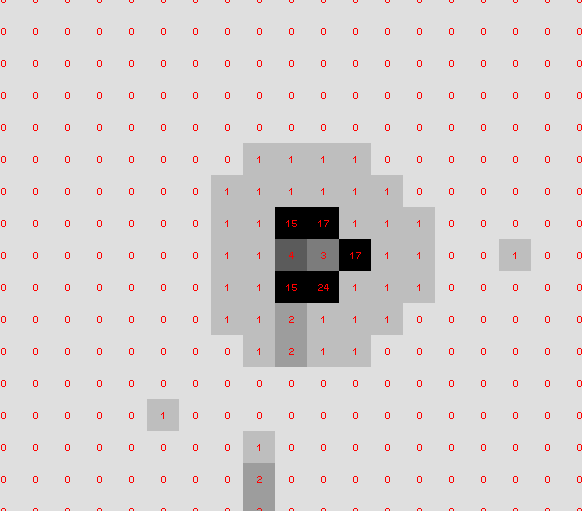 Conclusions
Measure your beam stability through a pinhole!
No such thing as “shutterless”
Pile up: problem for RT MX?
Solution: attenu-wait?